КОНСТРУИРОВАНИЕ  АЛГОРИТМОВ
ОСНОВЫ АЛГОРИТМИЗАЦИИ
Ключевые слова
- последовательное построение алгоритма
- вспомогательный алгоритм
- формальные параметры
- фактические параметры
- рекурсивный алгоритм
Начало
Исходные 
данные
Постановка
задачи
Результат
Конец
Последовательное построение алгоритма
Я совершенный исполнитель: всё знаю и всё умею!
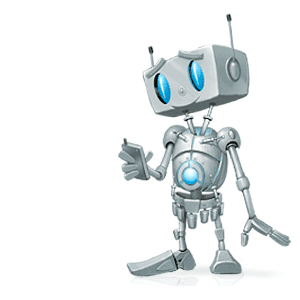 Последовательное построение алгоритма
Упрощение команд
постановки задачи
Не могу решить поставленную задачу!?
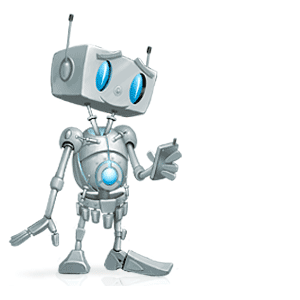 Задача разбивается на более простые части
Решение каждой части задачи формулируется
в отдельной команде (предписании)
Предписания, выходящие за пределы
возможностей исполнителя, представляют 
в виде более простых команд
Разработка алгоритма методом последовательного уточнения для исполнителя Робот
Робот находится в некоторой клетке горизонтального коридора. Ни одна из клеток коридора не закрашена.
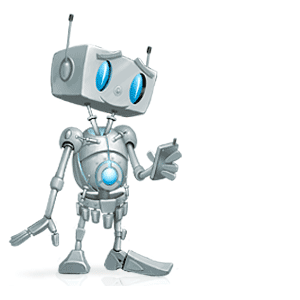 Робот должен закрасить все клетки этого коридора и вернуться в исходное положение.
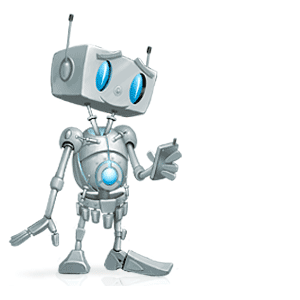 Укрупнённый план действий Робота
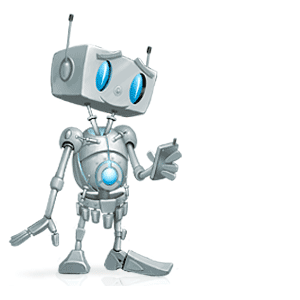 Начало
1. Закраска всех клеток коридора левее исходной
2. Возвращение в исходное положение
3. Закраска всех клеток коридора правее исходной
4. Возвращение в исходное положение
5. Закраска исходной клетки
Конец
Детализация плана действий Робота
1. Закраска всех клеток коридора, находящихся  левее Робота:
влево
нц пока сверху стена и снизу стена
   закрасить; влево
кц
Положение Робота после выполнения этого алгоритма:
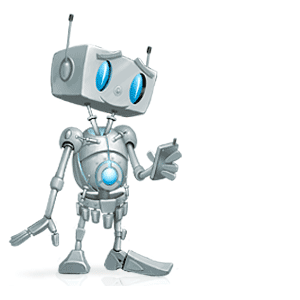 Детализация плана действий Робота
2. Возвращение Робота в коридор в исходную точку:
вправо
нц пока клетка закрашена
   вправо
кц
Положение Робота после выполнения этого алгоритма:
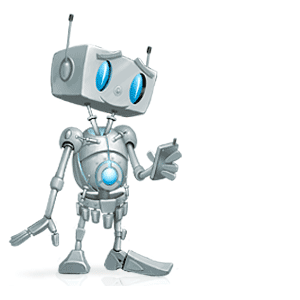 Детализация плана действий Робота
3. Закраска всех клеток коридора, находящихся правее Робота:
вправо
нц пока сверху стена и снизу стена
   закрасить; вправо
кц
Положение Робота после выполнения этого алгоритма:
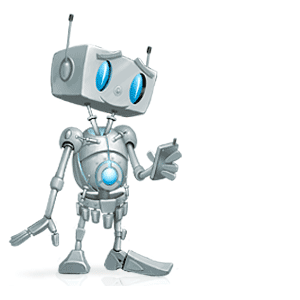 Детализация плана действий Робота
4.Возвращение Робота в коридор в исходную точку:
влево
нц пока клетка закрашена
   влево
кц
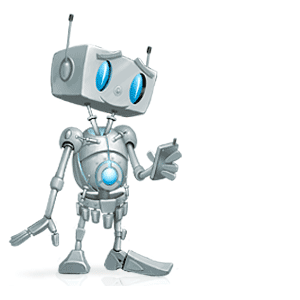 5. По команде закрасить Робот закрашивает исходную точку.
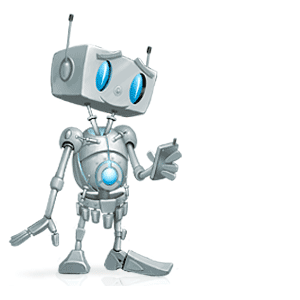 Программа для Робота
алг
нач
   влево
   нц пока сверху стена и снизу стена
      закрасить; влево
   кц
	  вправо
   нц пока клетка закрашена
	  вправо
   кц
      вправо
   нц пока сверху стена и снизу стена
       закрасить; вправо
   кц
      влево
   нц пока клетка закрашена
      влево
   кц
      закрасить
кон
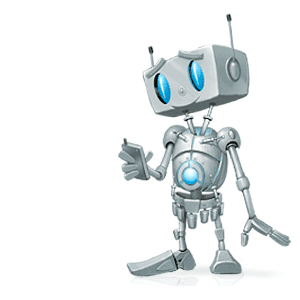 Вспомогательный алгоритм
Вспомогательный алгоритм - алгоритм, целиком используемый в составе другого алгоритма.
Блок «предопределённый процесс»
Вспомогательный алгоритм делает структуру алгоритма более простой и понятной.
Алгоритм вычисления степени
y = ax, где x - целое число, a    0.
По определению степени с целым показателем:
1   при x = 0
            ax   при x >0,
y =
                 при x <0.
Обозначим алгоритм возведения числа в степень st(a, n, y).
Это вспомогательный алгоритм.
Начало
a, x
да
x = 0
нет
y := 1
да
x > 0
нет
st (a, x, y)
st (1/a, -x, y)
y
Конец
Блок-схема решения задачи:
Формальные и фактические параметры
Формальные параметры используются при описании алгоритма. 
Фактические параметры - те величины, для которых будет исполнен вспомогательный алгоритм. 
Типы, количество и порядок следования формальных и фактических параметров должны совпадать.
Основной алгоритм






…
Имя вспомогательного
алгоритма (список
фактических параметров)
Вспомогательный алгоритм

Формальные аргументы
Формальные аргументы
…
Схема вызова вспомогательного алгоритма
Начало
a, n
st (a, n-1,y)
y :=a*y
y
Конец
Рекурсивный алгоритм
Алгоритм, в котором прямо или косвенно содержится ссылка на него же как на вспомогательный алгоритм, называют рекурсивным.
Пример. Алгоритм вычисления степени с натуральным показателем n для любого вещественного числа а, представленный в виде рекурсивного алгоритма
Снежинка Коха
Пример. Рассмотрим алгоритм построения геометрической фигуры, которая называется снежинкой Коха. Шаг процедуры построения состоит в замене средней трети каждого из имеющихся отрезков двумя новыми той же длины.
Начальное положение
Первый шаг
Третий шаг
Второй шаг
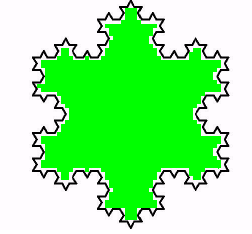 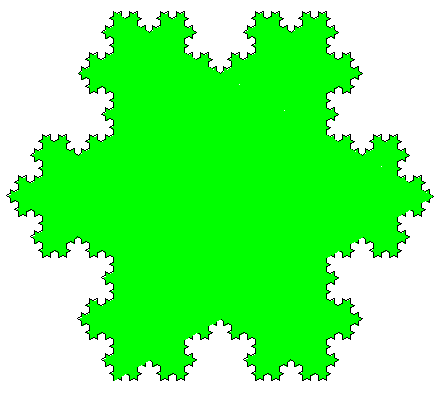 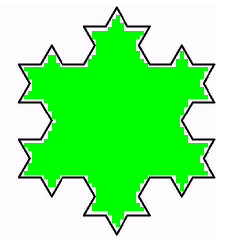 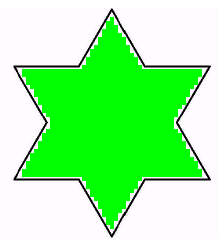 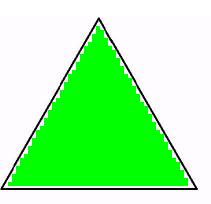 С каждым шагом фигура становится всё причудливее. Граница снежинки Коха - положение кривой после выполнения бесконечного числа шагов.
Самое главное
Метод последовательного построения алгоритма:  
исходная задача разбивается на несколько частей, каждая из которых проще всей задачи, и решение каждой части формулируется в отдельной команде; 
если получаются команды, выходящие за пределы возможностей исполнителя, то они представляются в виде совокупности ещё более простых предписаний;
процесс продолжается до тех пор, пока все предписания не будут понятны исполнителю.
Вспомогательный алгоритм - алгоритм, целиком используемый в составе другого алгоритма.
Алгоритм, в котором прямо или косвенно содержится ссылка на него же как на вспомогательный алгоритм, называют рекурсивным.
Вопросы и задания
В ряду из десяти клеток правее Робота некоторые клетки закрашены. Последняя закрашенная клетка может примыкать к стене. 
Составьте алгоритм, который закрашивает клетки выше и ниже каждой закрашенной клетки. 
Проверьте работу алгоритма в следующих случаях:
Составьте алгоритмы, под управлением которых Робот закрасит указанные клетки.
Известен рост каждого из N учеников 9А класса и М  учеников 9Б класса. 
Опишите укрупнёнными блоками алгоритм сравнения  среднего роста учеников этих классов.
Почему при решении сложной задачи затруднительно
 сразу конкретизировать все необходимые действия?
В чём заключается метод последовательного уточнения при построении алгоритма?
Какая связь между методом последовательного  построения алгоритма и такими процессами, как написание сочинения или подготовка к многодневному  туристическому походу?
Для чего нужны вспомогательные алгоритмы?
Какие алгоритмы называют рекурсивными?
 Приведите пример рекурсии из жизни.
Сталкивались ли вы с идеей формальных и фактических параметров при изучении математики и физики?
 Приведите пример.
Опишите процесс выполнения команды вызова  вспомогательного алгоритма в основном алгоритме.
б
в
а
Опорный конспект
Метод последовательного построения алгоритма - один из основных методов конструирования алгоритмов.
Упрощение команд
постановки задачи
Задачу разбивают на более простые части
Решение каждой части задачи формулируют
в отдельной команде
Предписания, выходящие за пределы возможностей
исполнителя, представляют в виде более простых команд
Вспомогательный алгоритм - алгоритм, целиком используемый в составе другого алгоритма.
Домашнее задание
§3.5, вопрос № 1-10 к параграфу; 
РТ: № 160-164.